ACTIVITATS DIGITALS DE LLENGUA
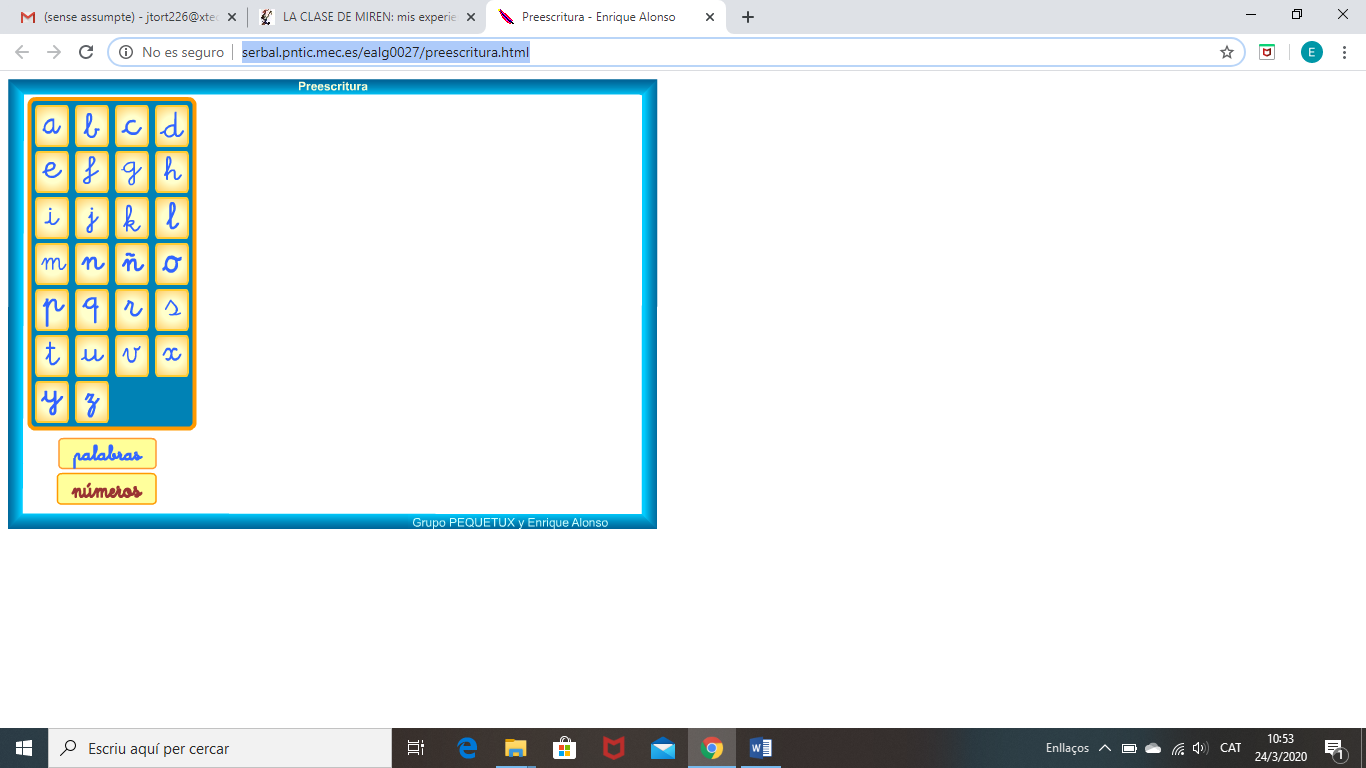 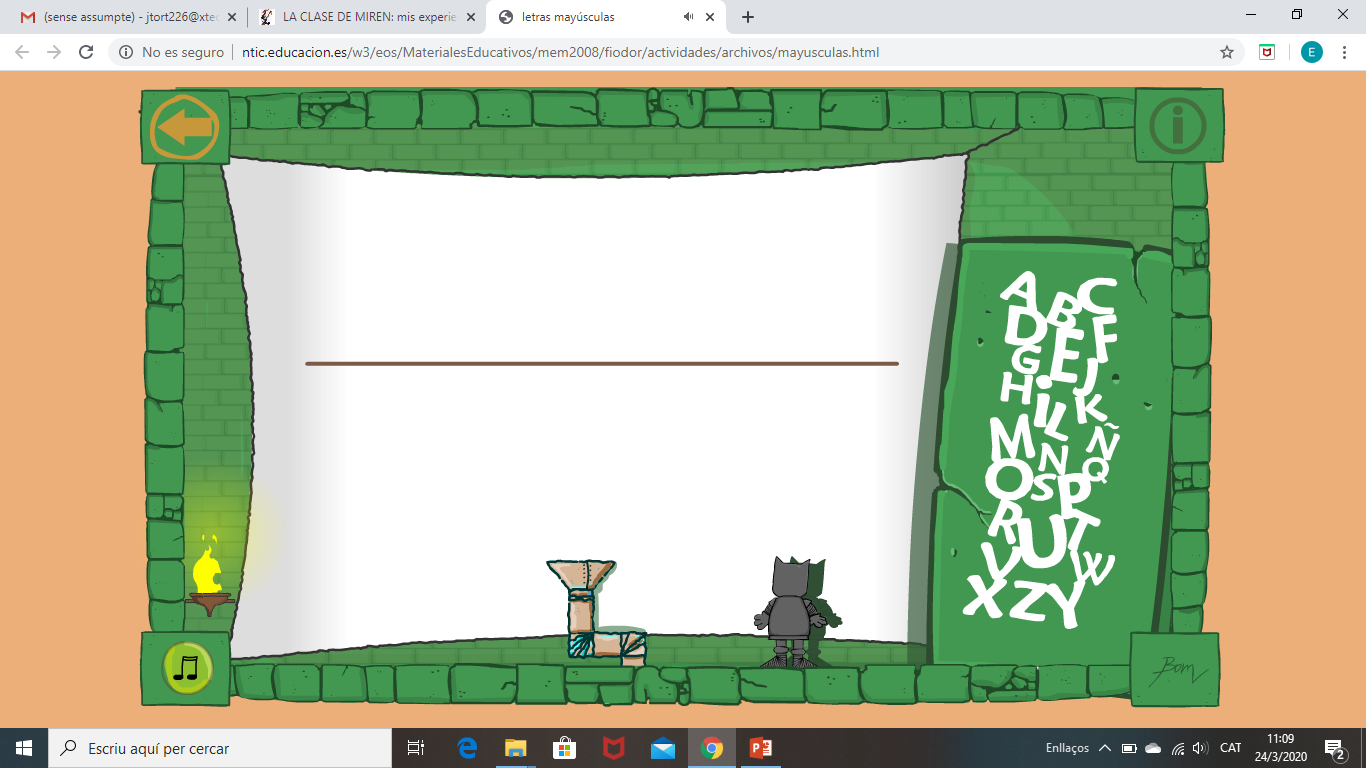 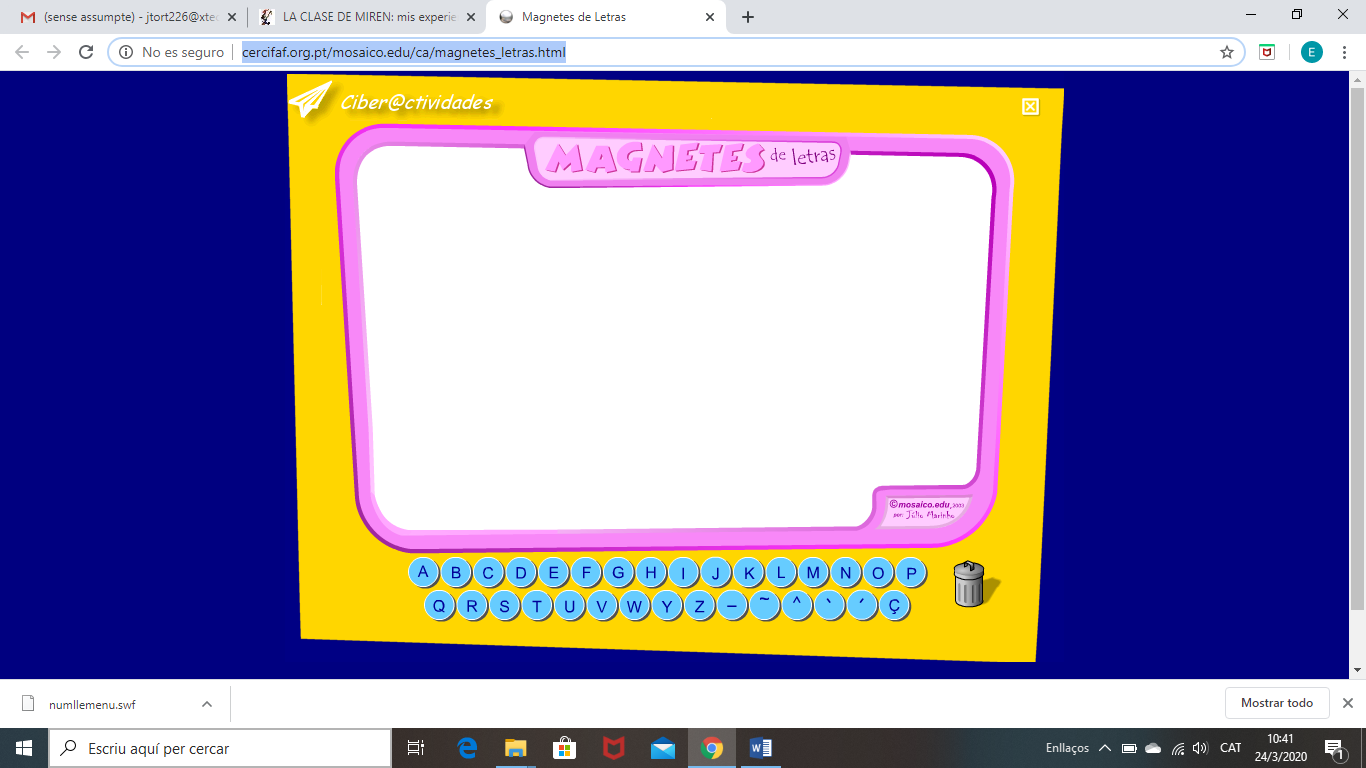 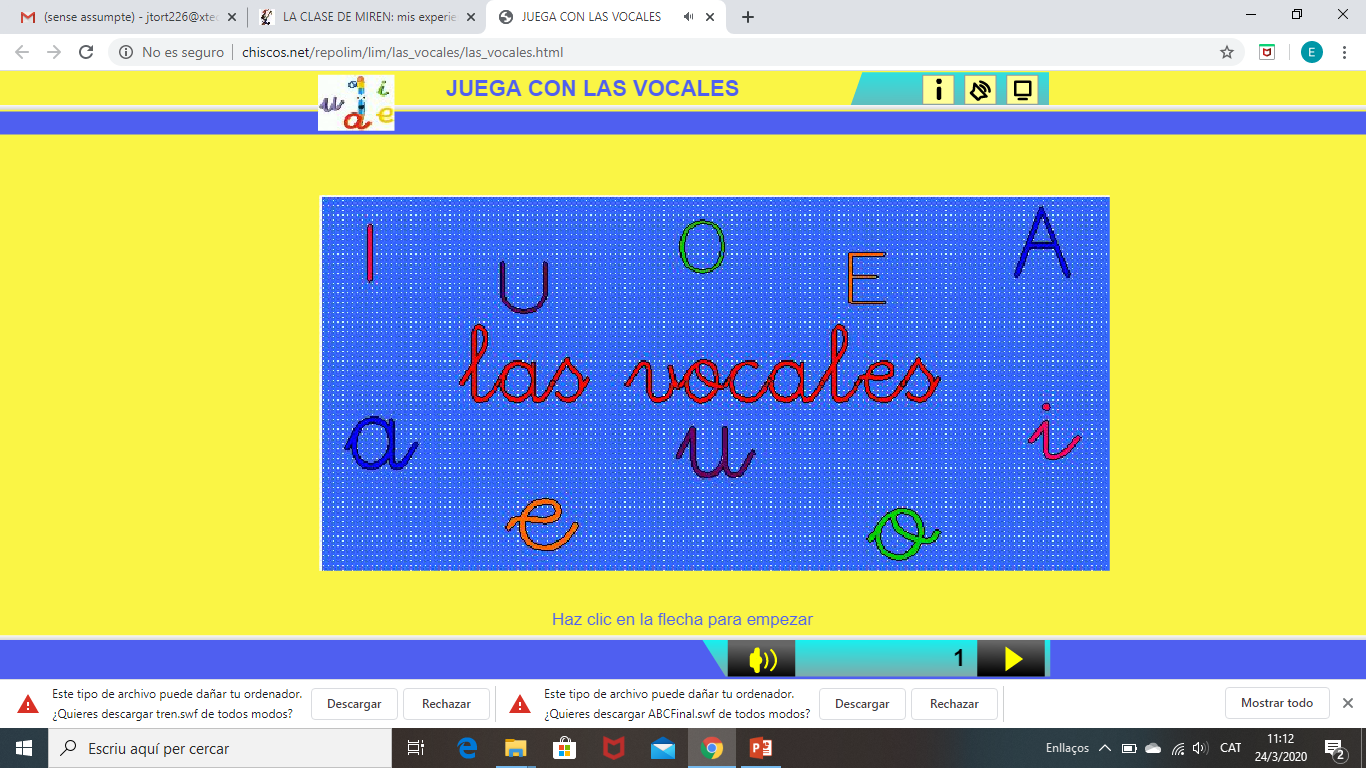 ESCRIPTURA DE PARAULES
PRACTICAR LA GRAFIA LLIGADA.
PER ESCRIURE PARAULES.
JOC VOCALS
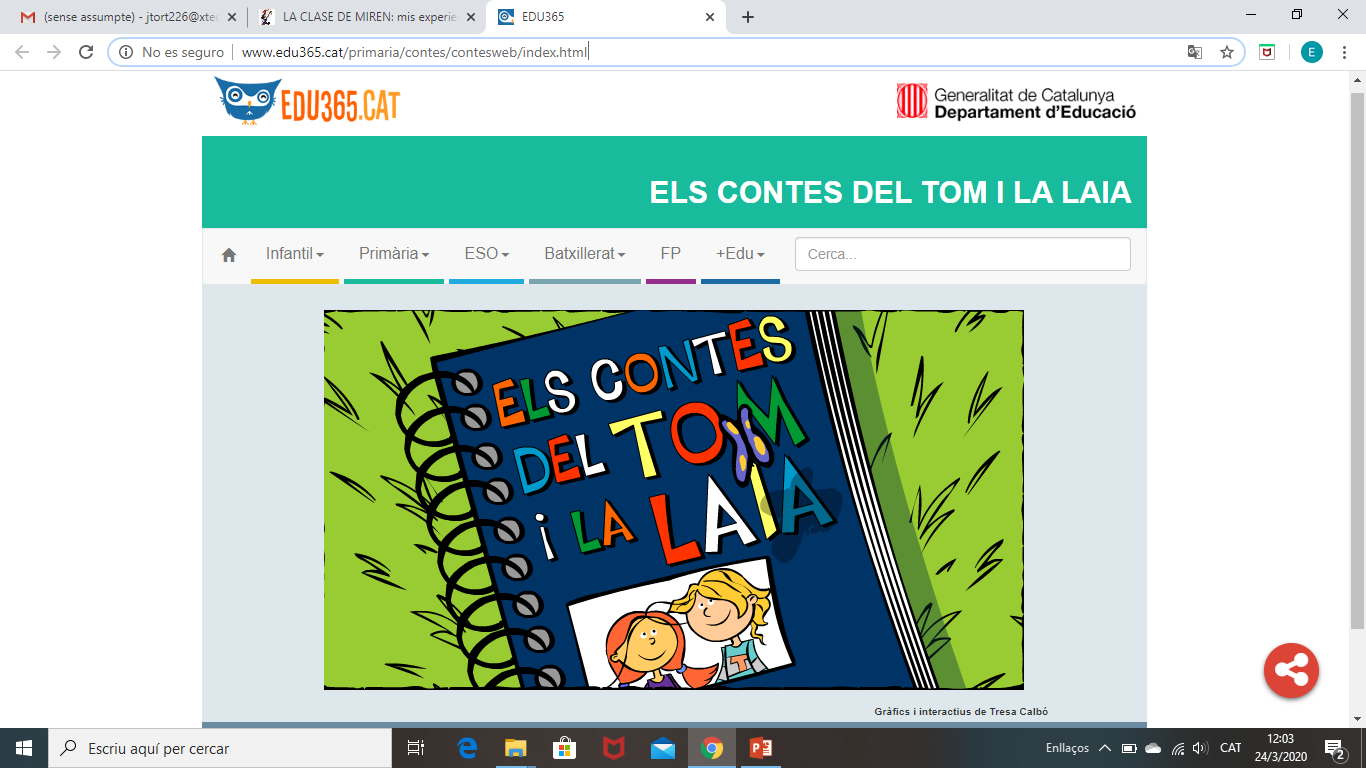 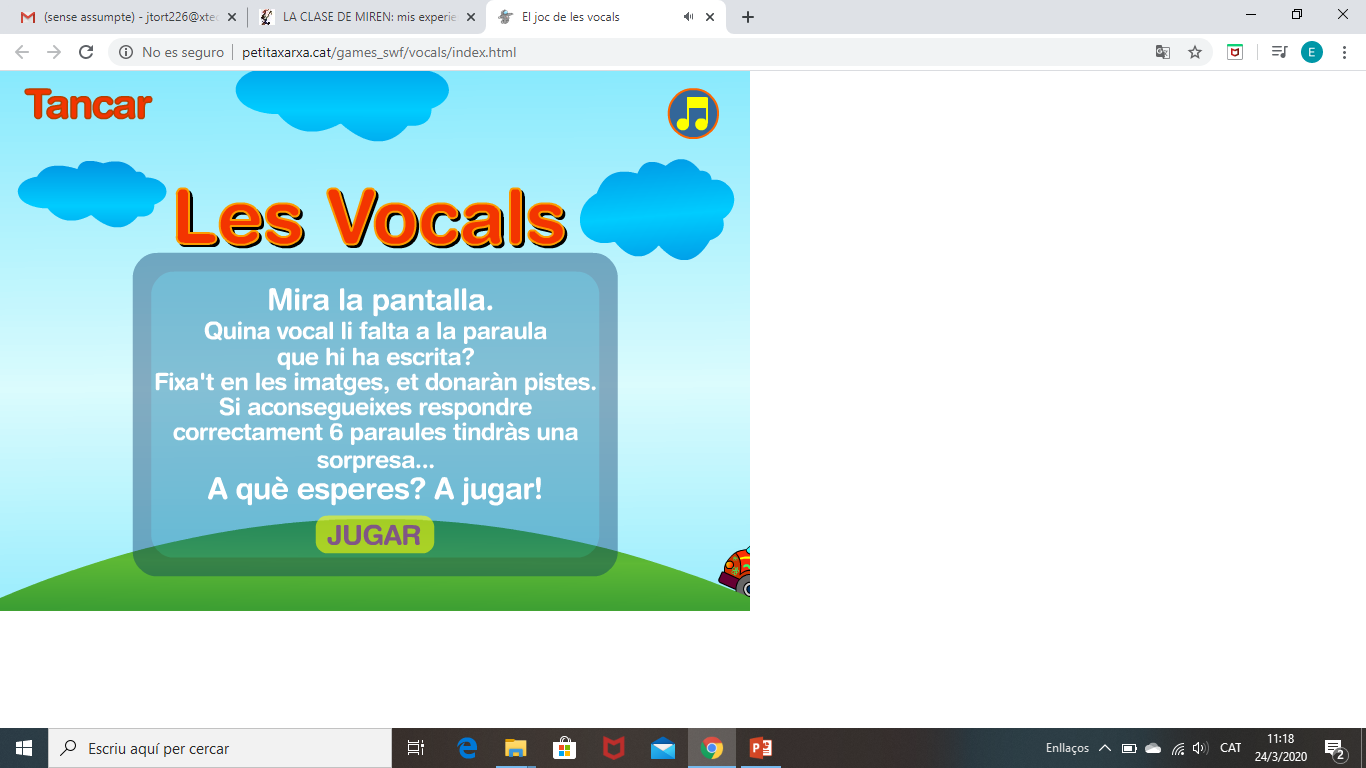 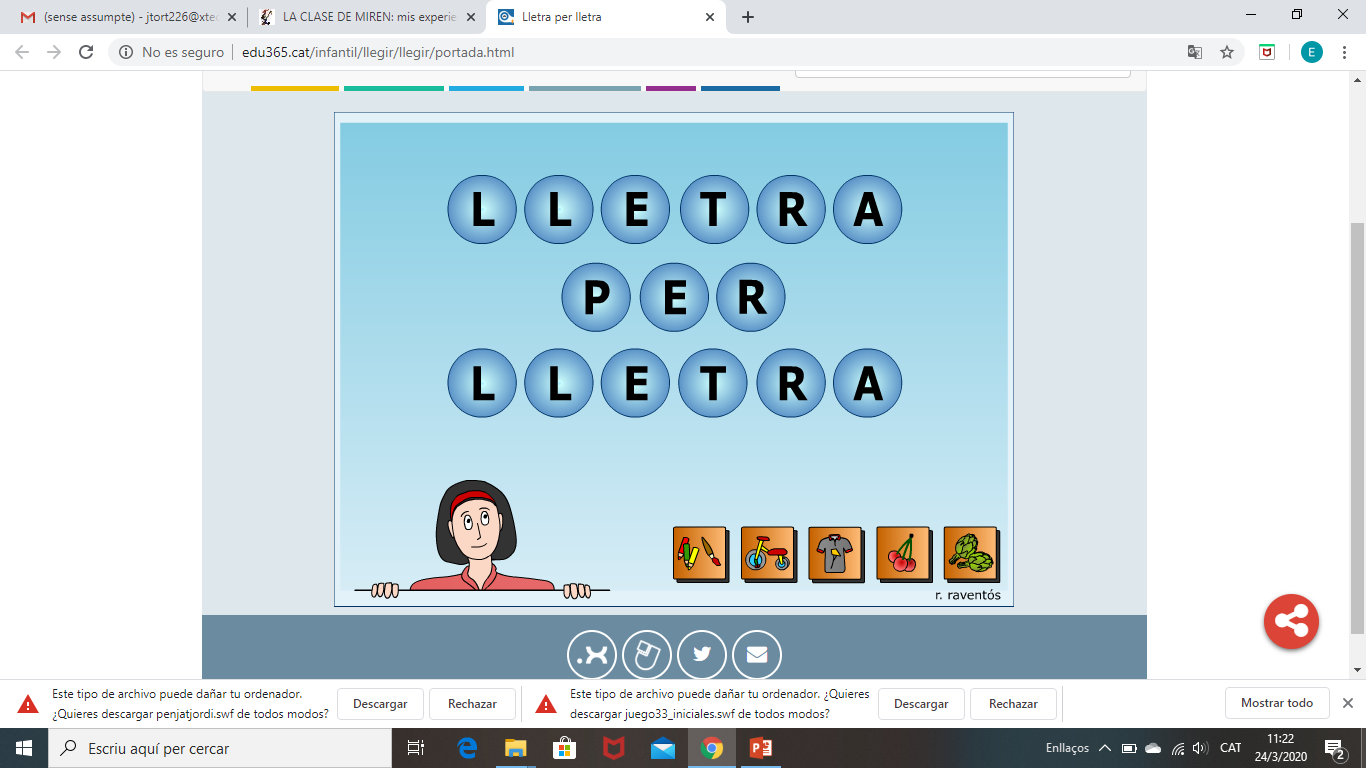 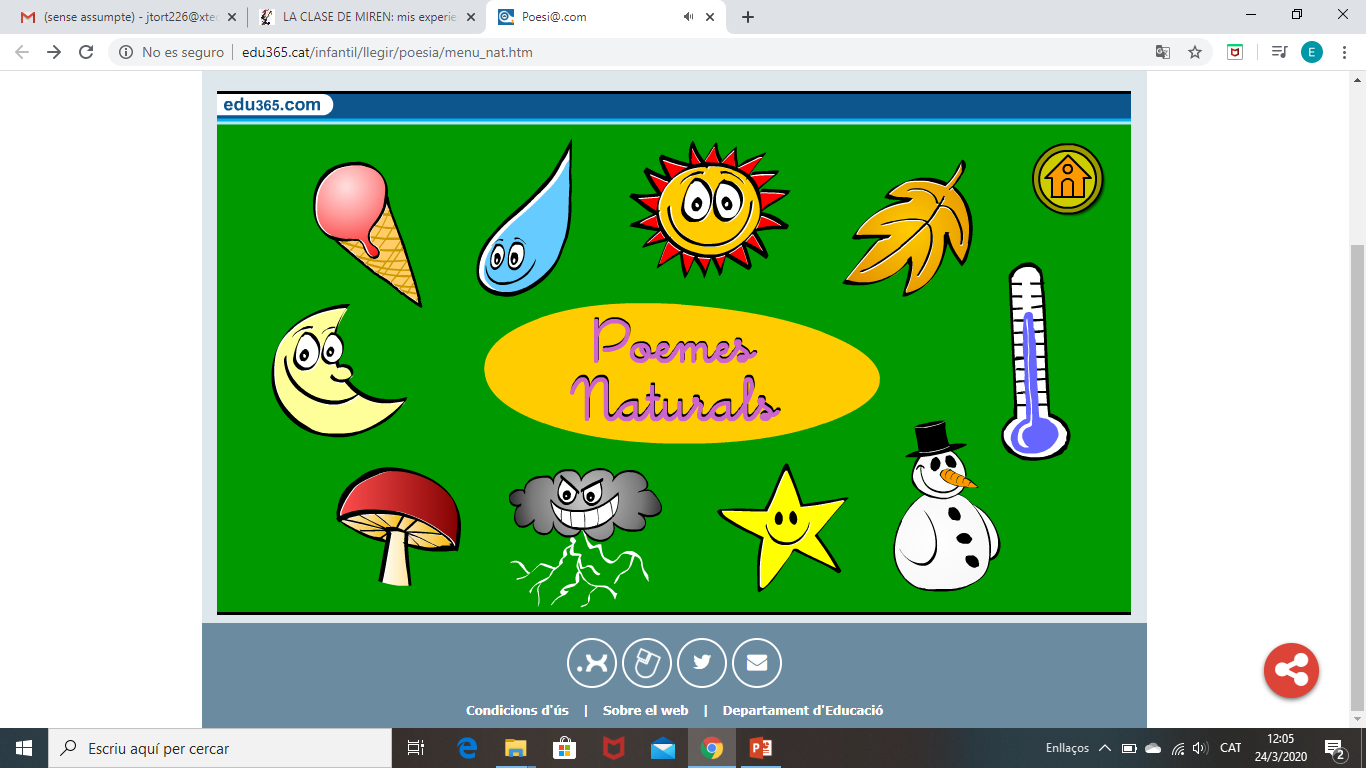 CONTES I COMPRENSIÓ
POEMES
COMPLETA LES VOCALS
CONFEGIR PARAULES
RECORDEU ACTIVAR EL FLASH!